工作进展
--刘梦瑶
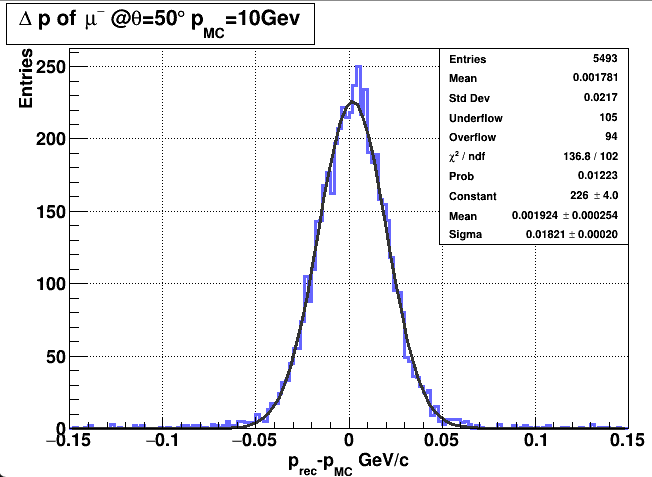 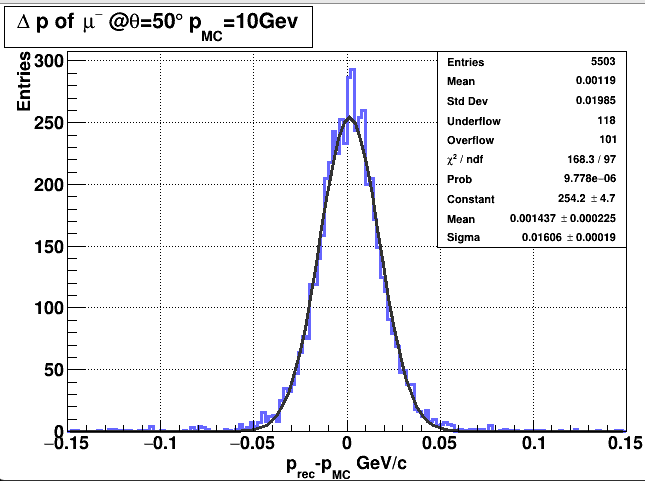 tracking
truth
击中数分布：
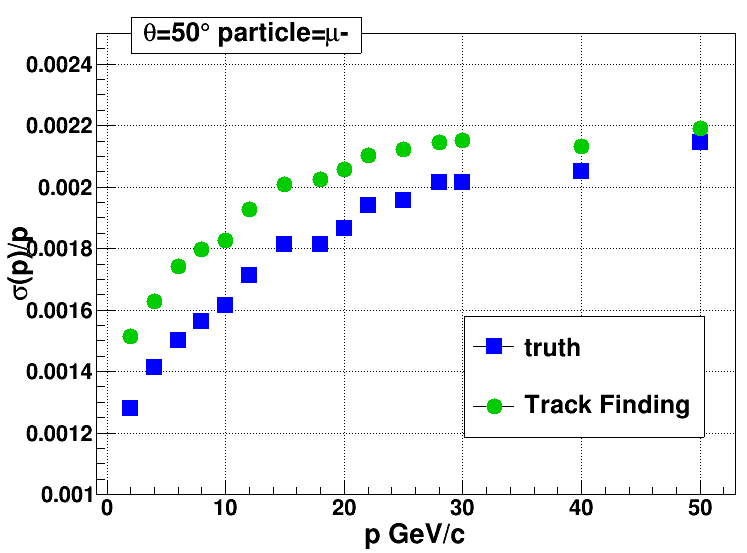 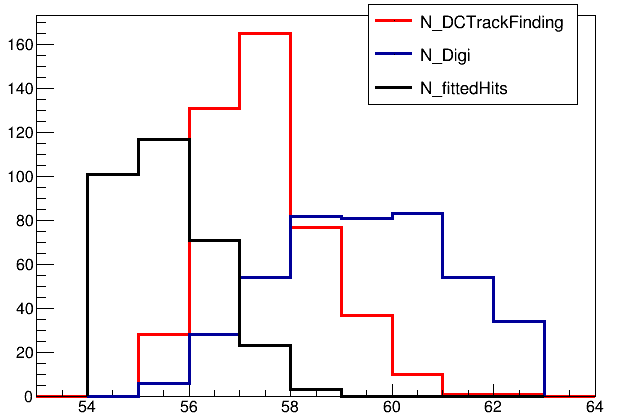 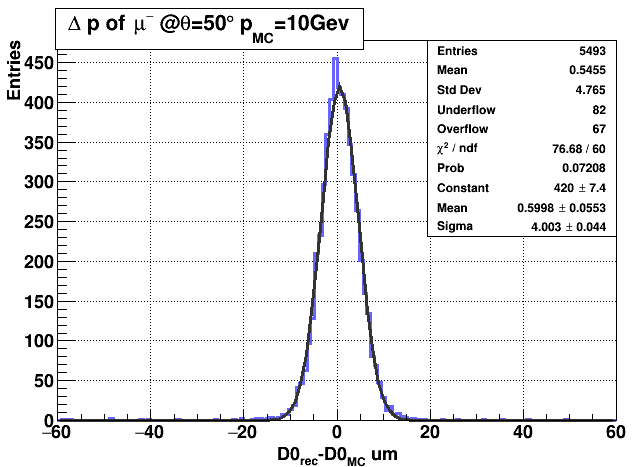 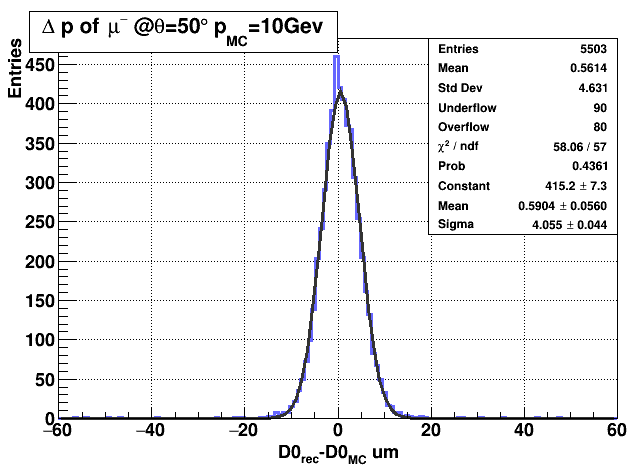 tracking
truth
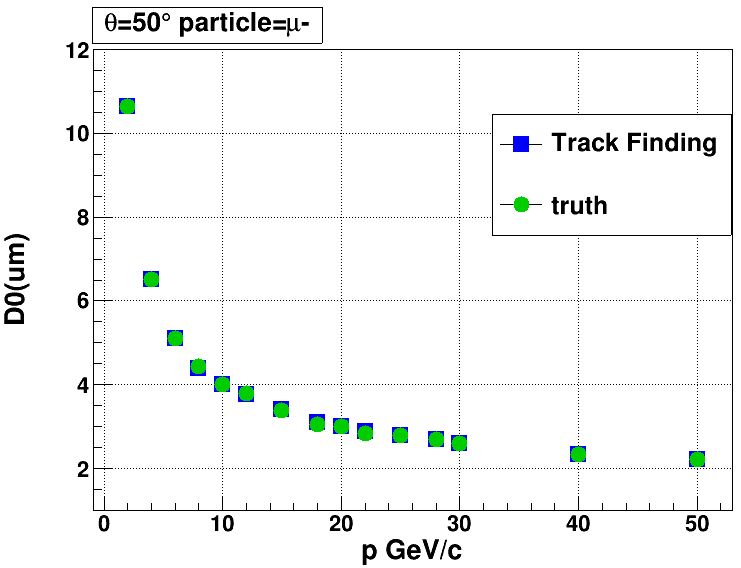 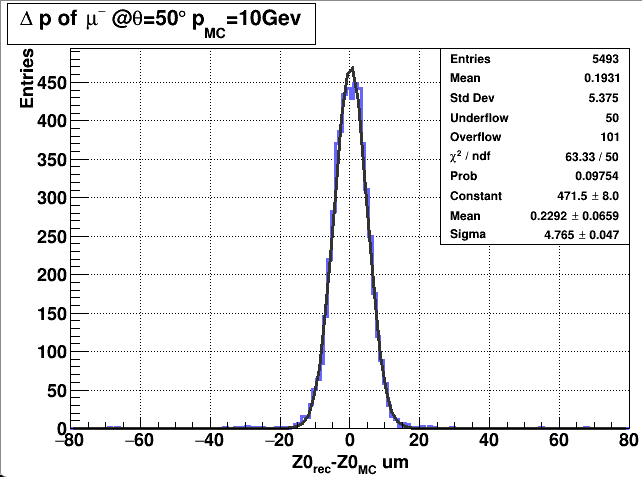 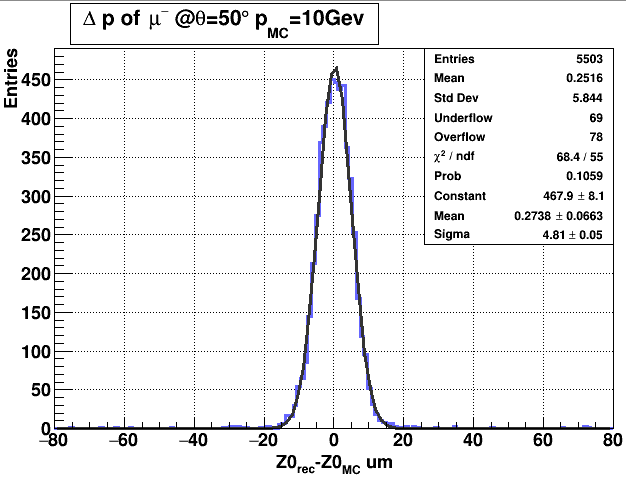 tracking
truth
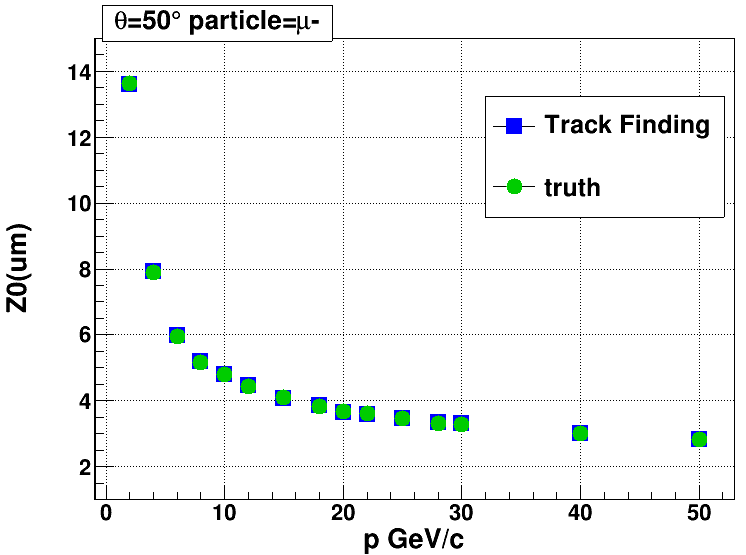 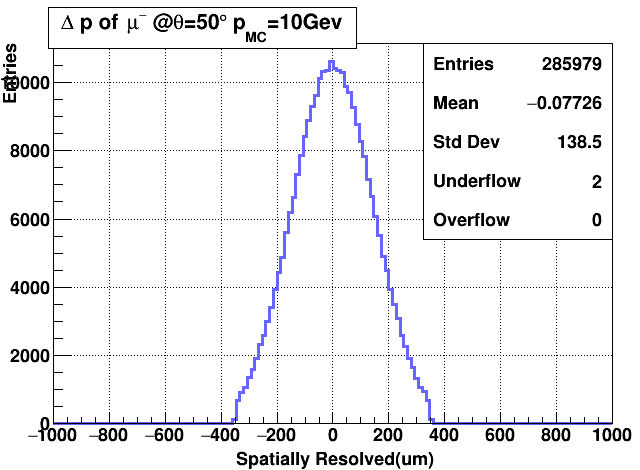 Sigma=147.357um
Sigma=104.7um
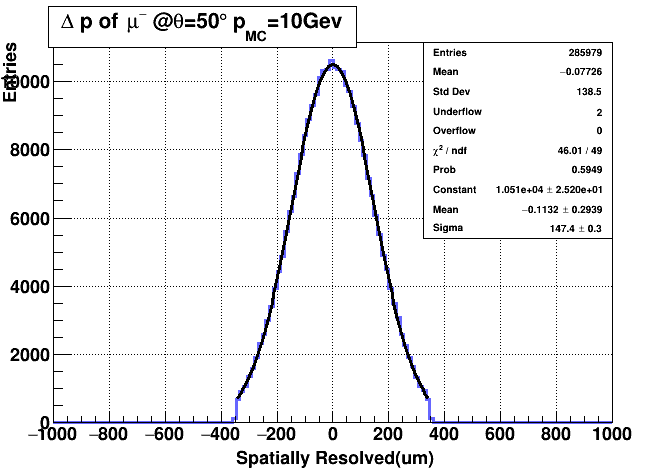 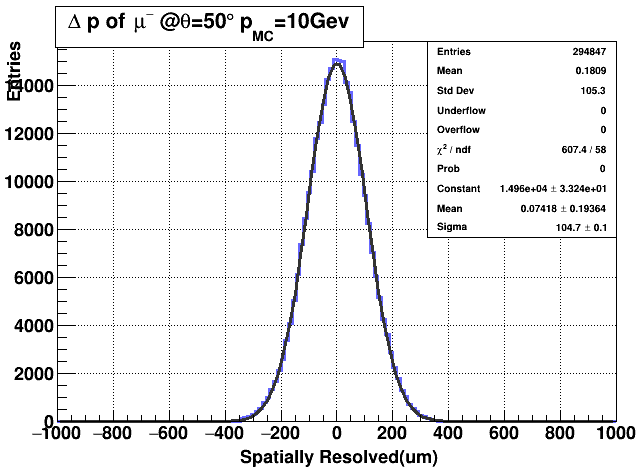 truth
tracking
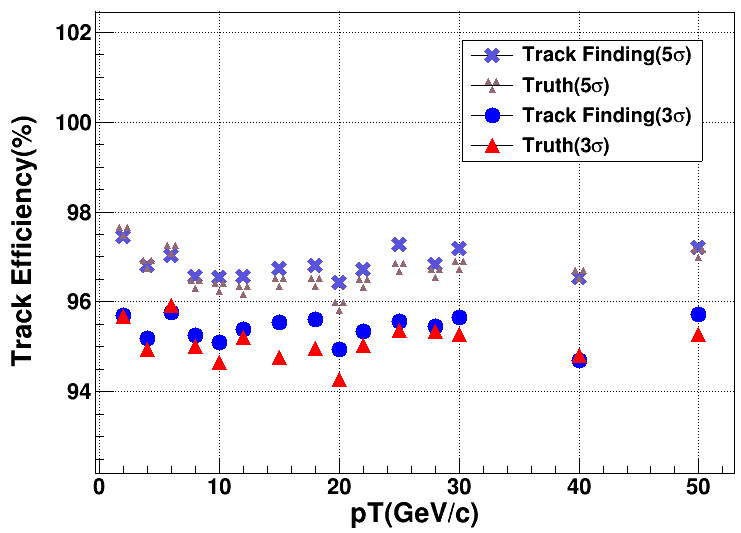 击中数：